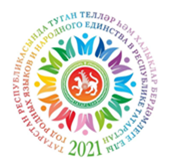 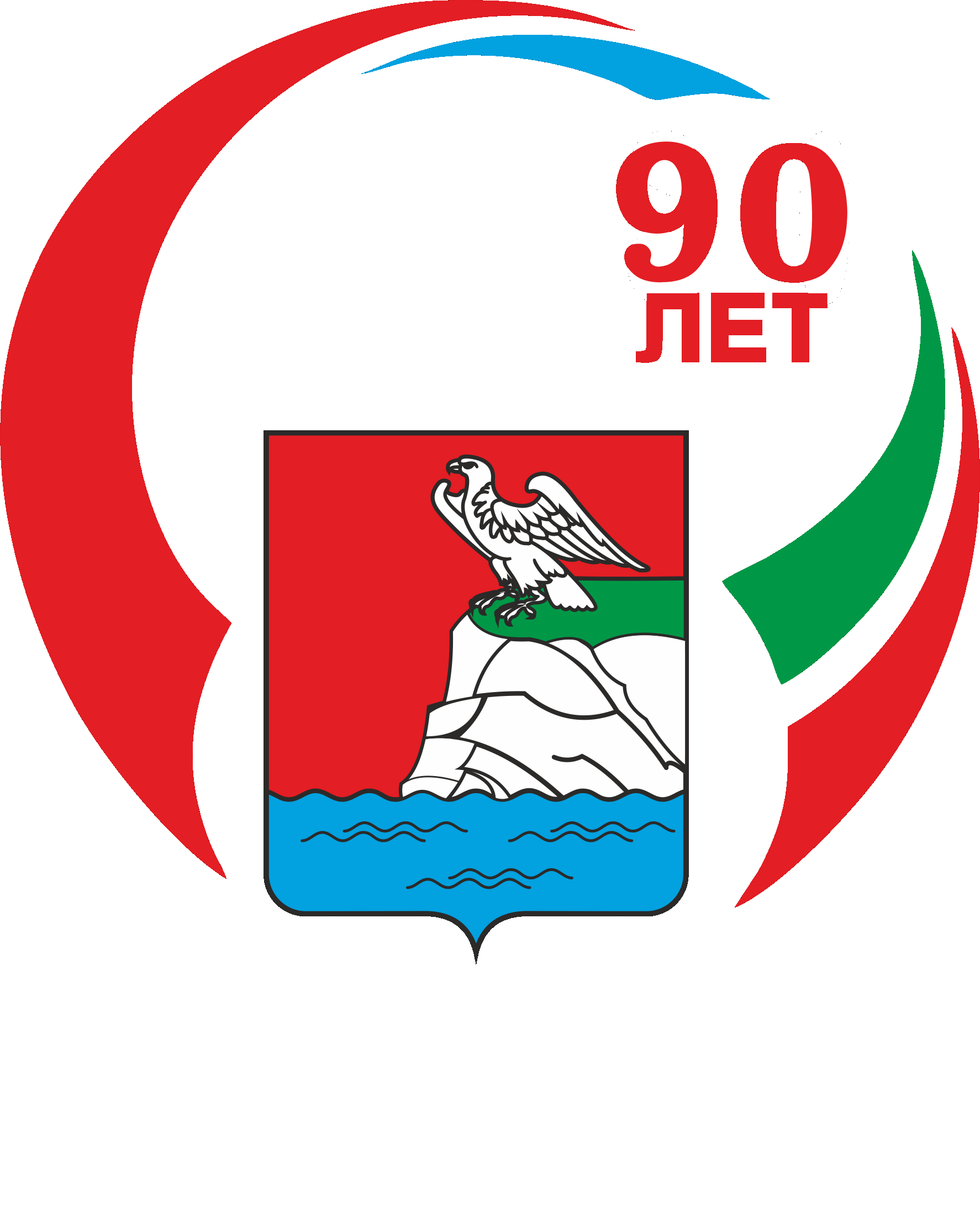 «Отчет Главы Кильдеевского сельского поселения Верхнеуслонского муниципального района Республики Татарстан о деятельности Исполнительного комитета Кильдеевского сельского поселения за 2020 год и задачах на 2021 год»
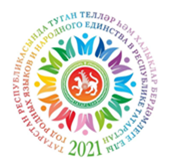 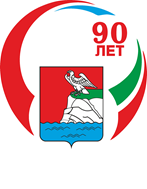 Кильдеевское сельское поселение
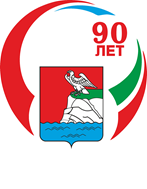 Муниципальное образование «Кильдеевское сельское поселение» занимает площадь 7 201 га из них:
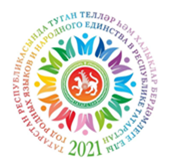 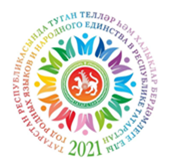 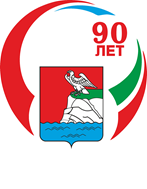 Демография
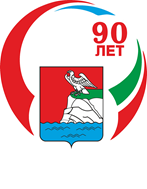 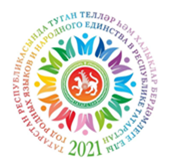 Занятость населенияВсего трудоспособного населения на 01.01.2021г. – 218 человек
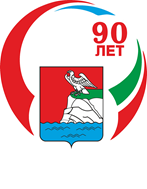 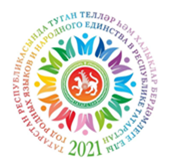 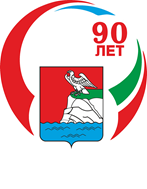 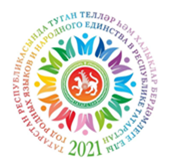 МБДОУ «Кильдеевский детский сад»
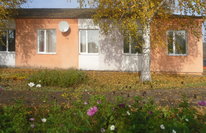 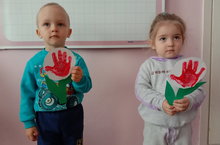 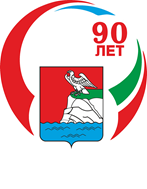 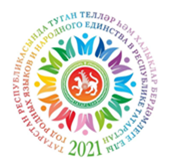 Демографическая ситуация на 01.01.2021г.
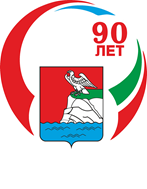 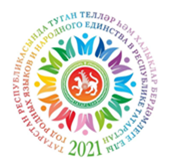 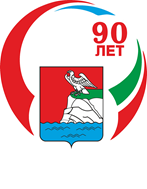 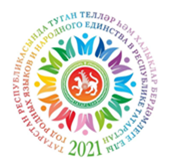 БюджетКильдеевского сельского поселения
Принят Решением Совета Кильдеевского сельского поселения № 61-296 
от 17 декабря 2019 года
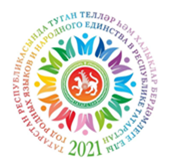 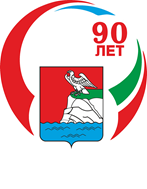 Динамика доходов Кильдеевского сельского поселения
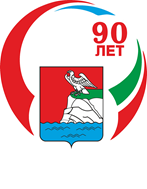 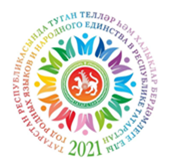 Доходы сельского поселения
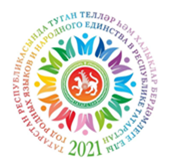 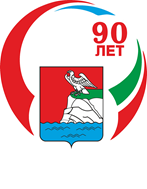 Структура собственных доходов                       сельского поселения              рубли
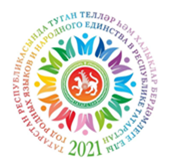 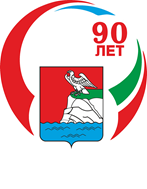 Участие в республиканских программах
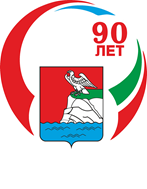 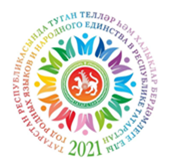 Участие в республиканских программах
Ремонт водонапорных башен с.Кильдеево, д.Харино(средства самообложения – потрачено 405 550 руб.)
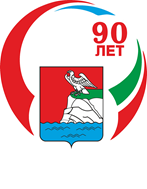 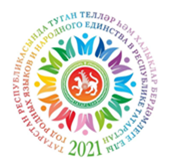 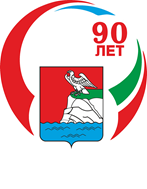 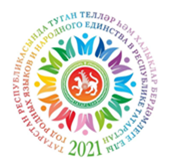 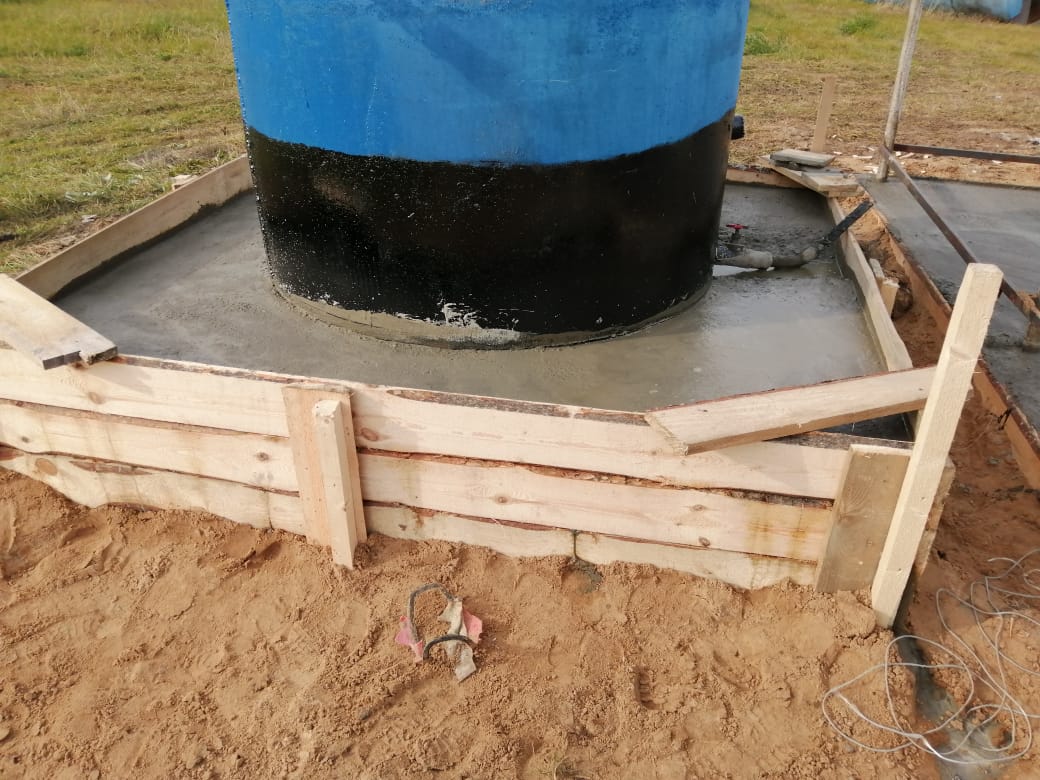 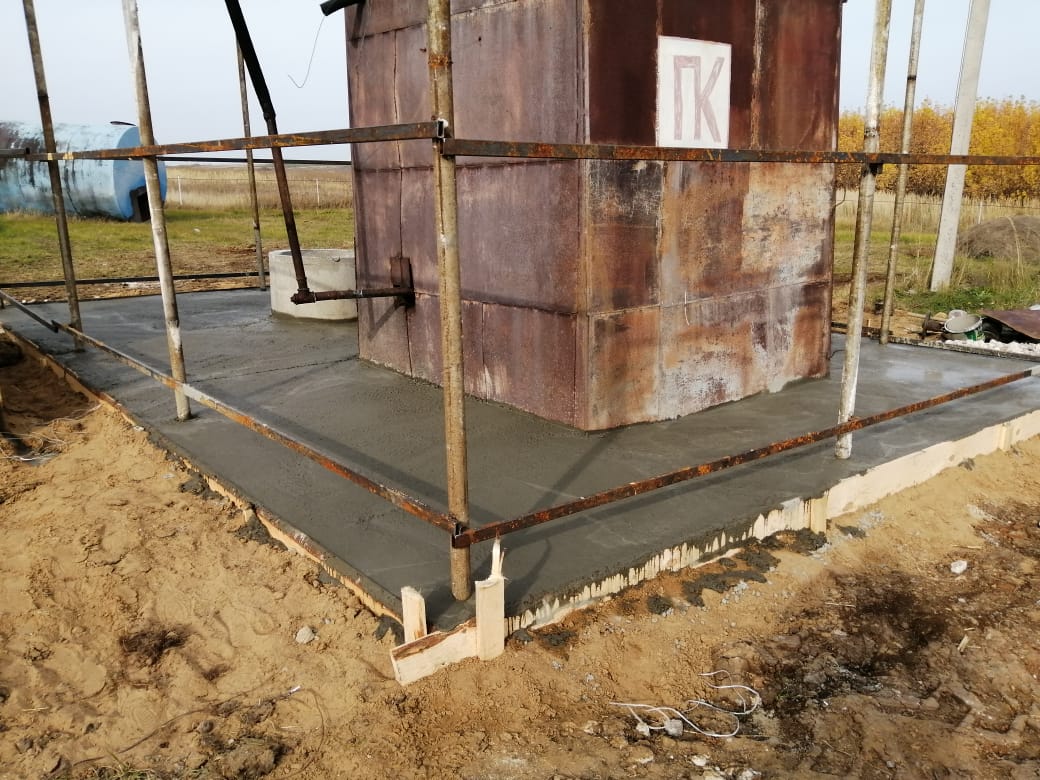 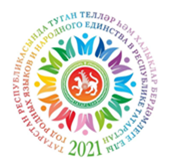 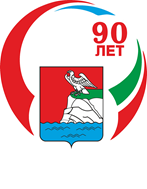 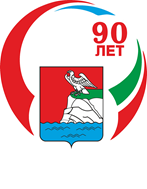 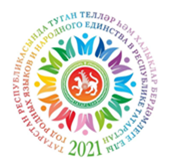 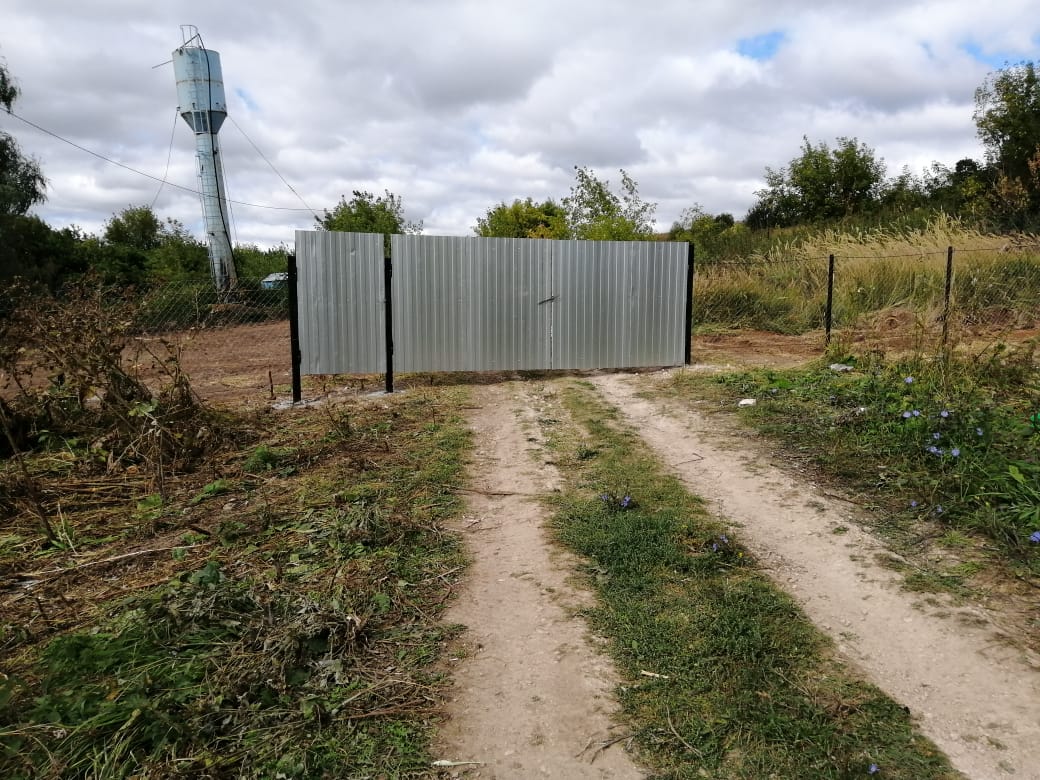 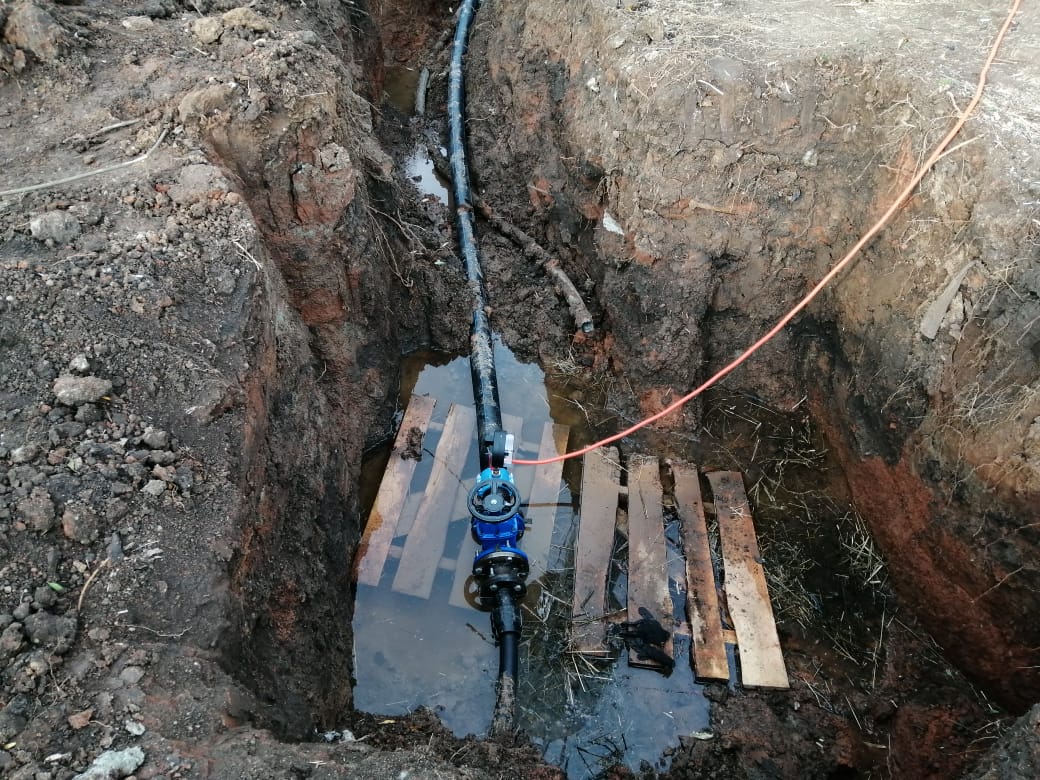 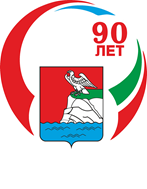 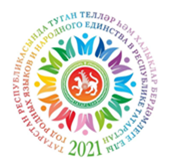 Щебенение дороги (до кладбища д.Уланово, дорога до водонапорной башни с.Кильдеево – средства самообложения - потрачено 395 950 руб.
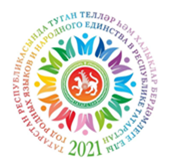 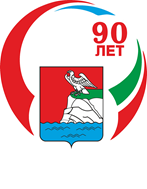 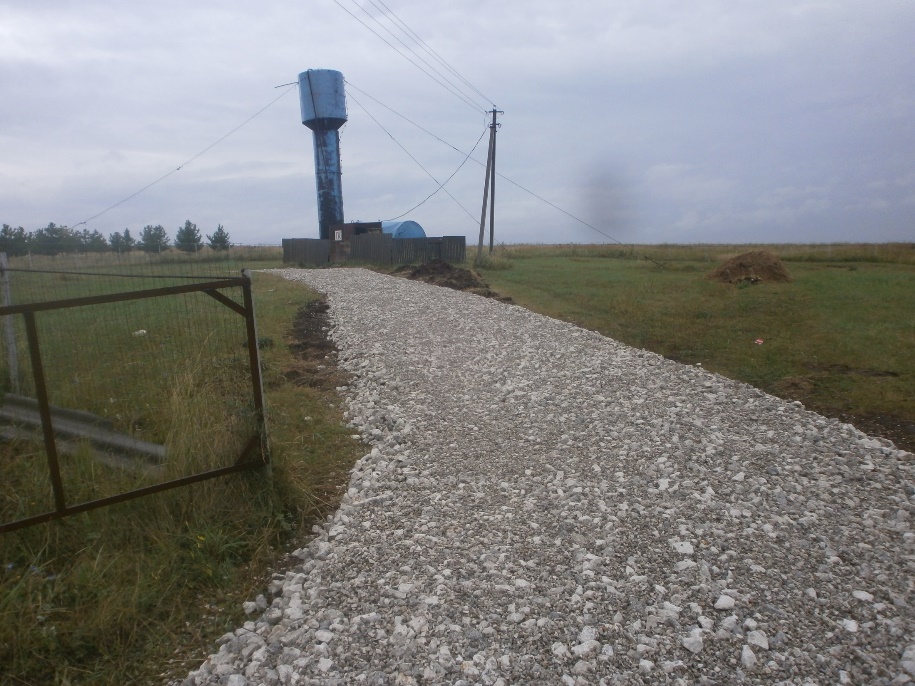 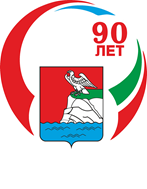 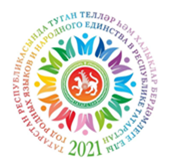 Грант (благоустройство дороги д.Харино по ул.Нагорная, щебенение дороги до родника в д.Уланово – потрачено 1 440 122 руб.
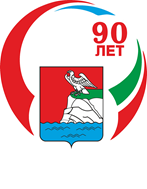 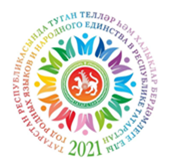 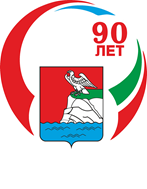 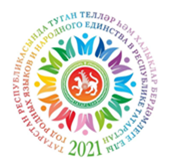 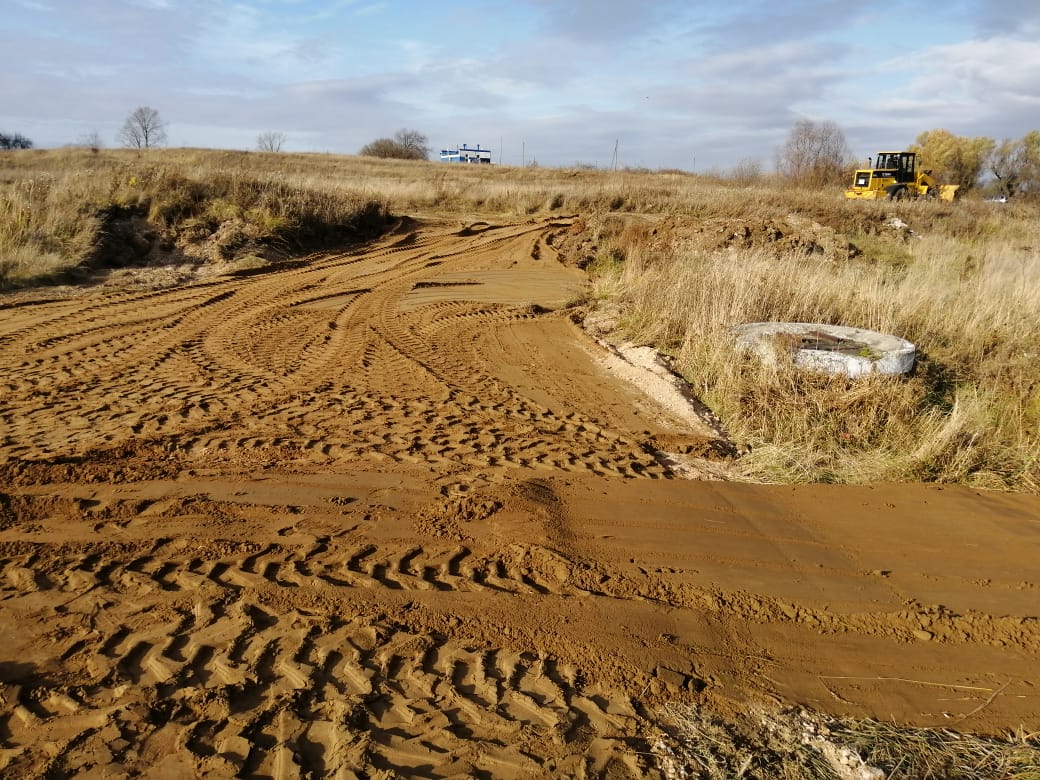 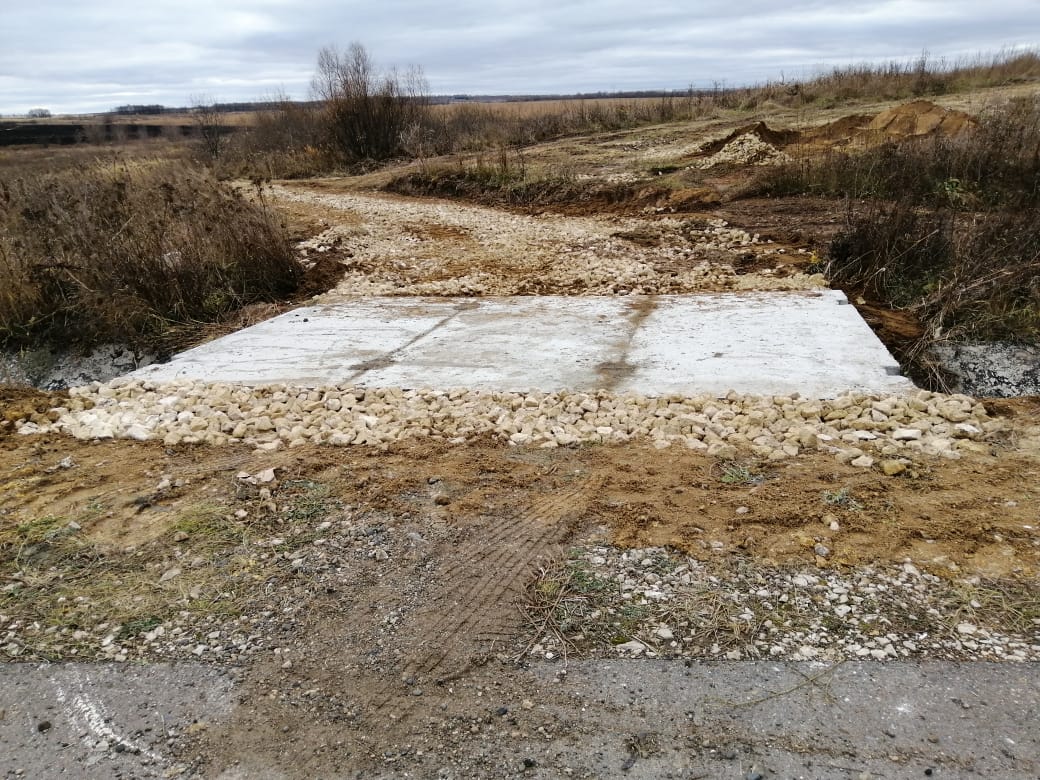 Реконструкция уличного освещения в с.Федяево потрачено – 137 500 рублей
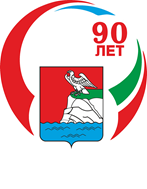 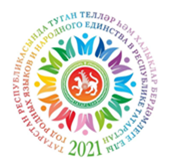 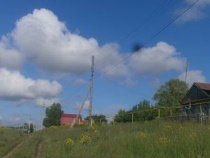 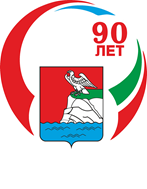 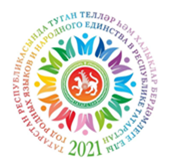 Информация по долгам перед организациями
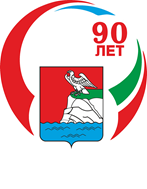 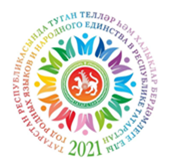 Бюджет на 2021 год
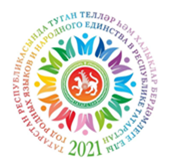 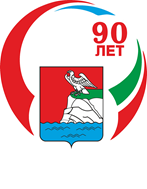 Сравнение собственных доходов 2020 года с планами на 2021 год
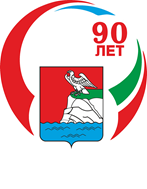 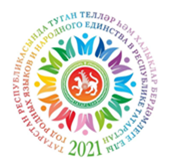 Расходы на 2021 год
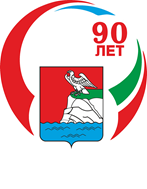 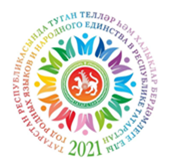 КФХ «Пашков»
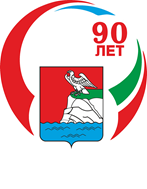 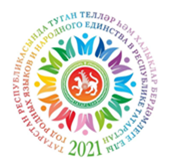 Поголовье скота с 01.01.2019 по 01.01.2021 год
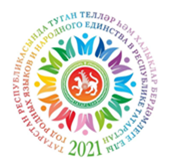 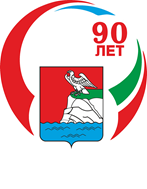 (голова)
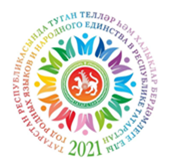 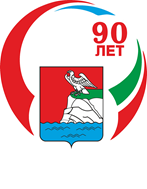 Господдержка личных подсобных хозяйств
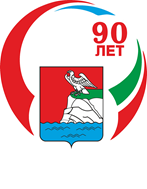 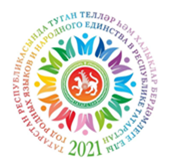 Господдержка крестьянских (фермерских) хозяйств
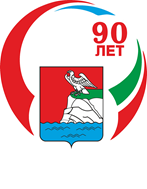 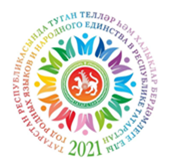 Субсидии на КРС и козоматок с 2016 по 2020 год
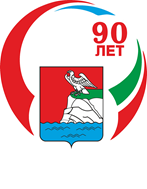 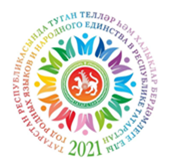 Участие в сельскохозяйственных ярмарках г.Казани
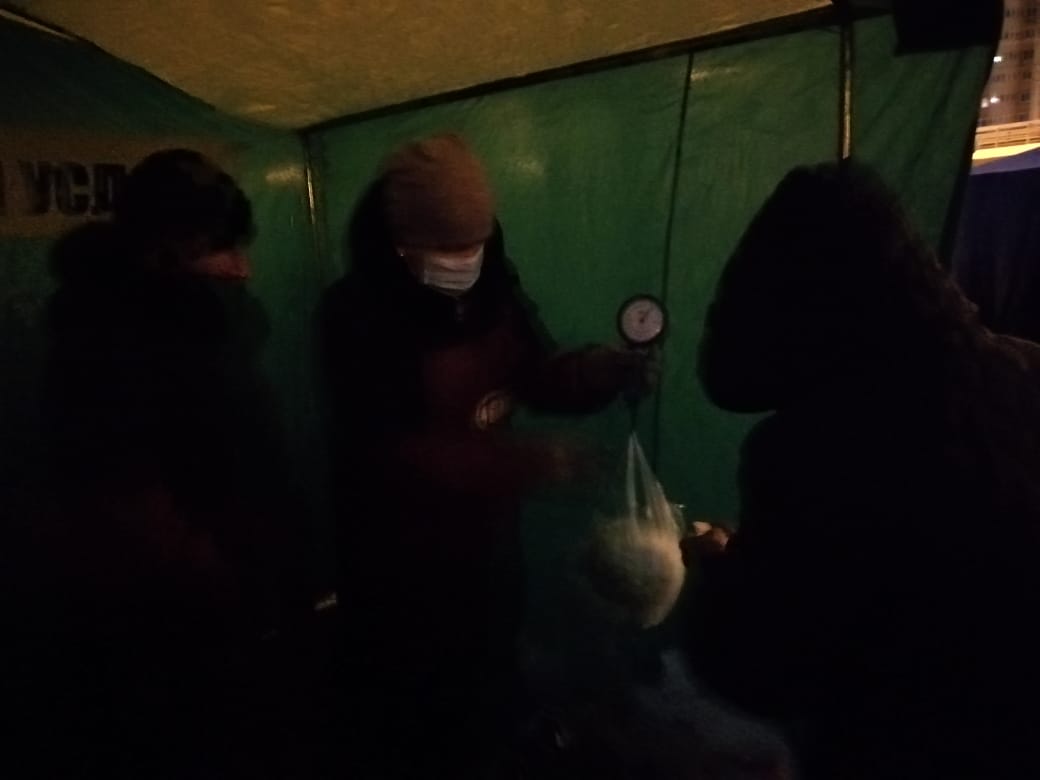 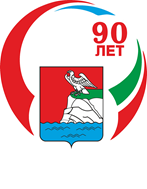 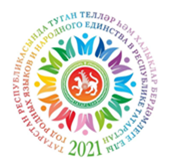 Вывоз ТБО
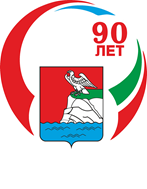 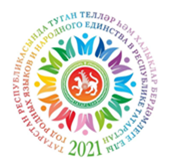 БЛАГОУСТРОЙСТВО
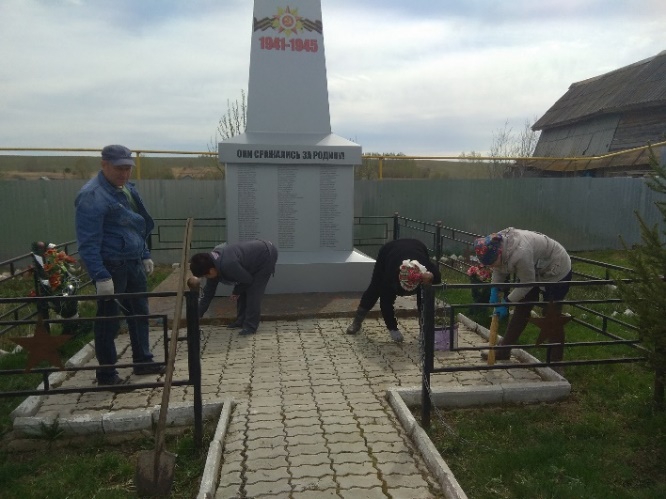 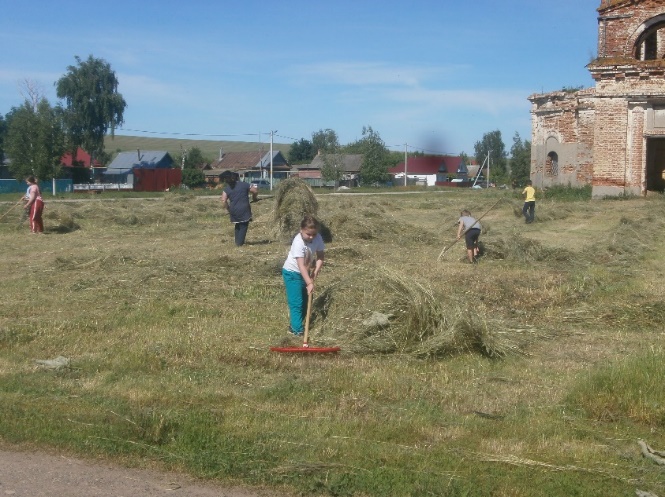 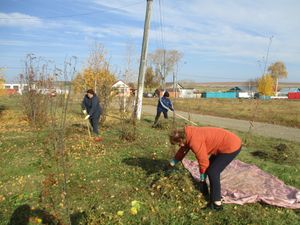 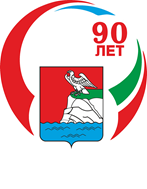 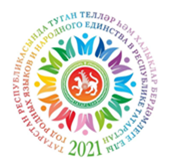 Обкос территории и дорог
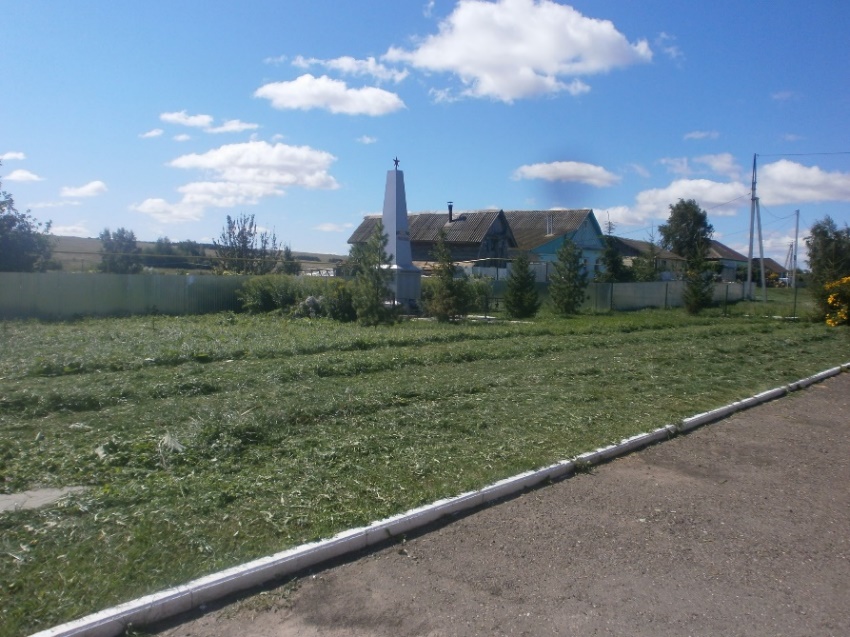 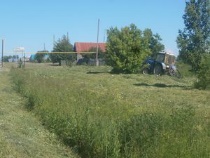 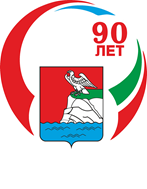 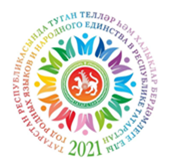 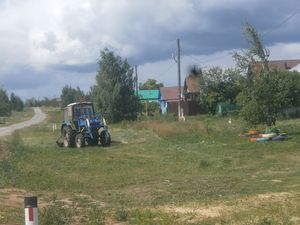 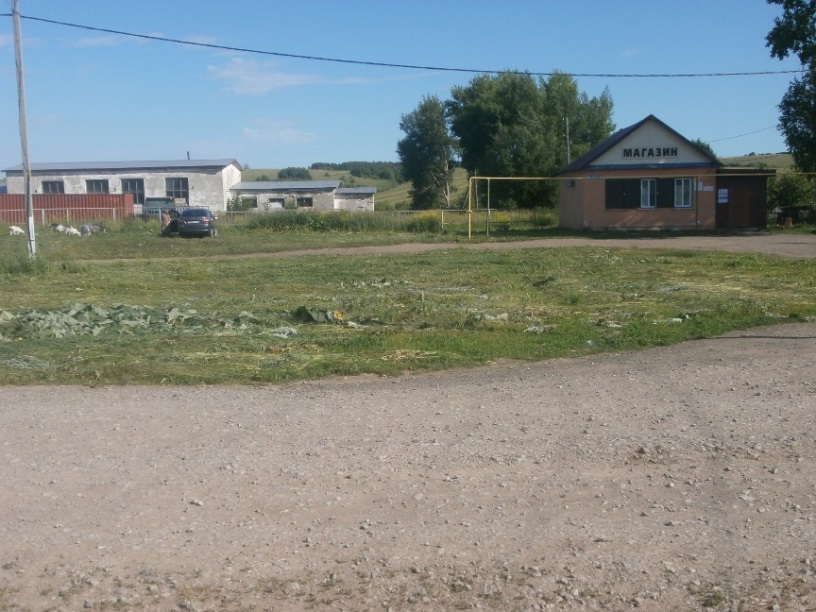 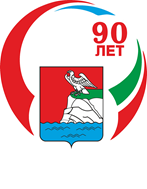 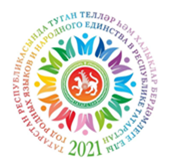 Очистка дорог
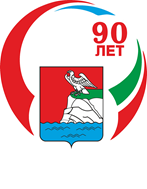 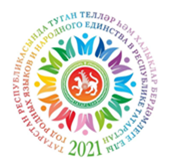 Участие в акции «Посади дерево»
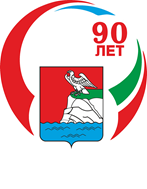 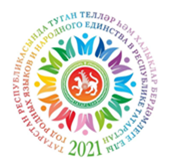 Участие в акции «Чистый берег»
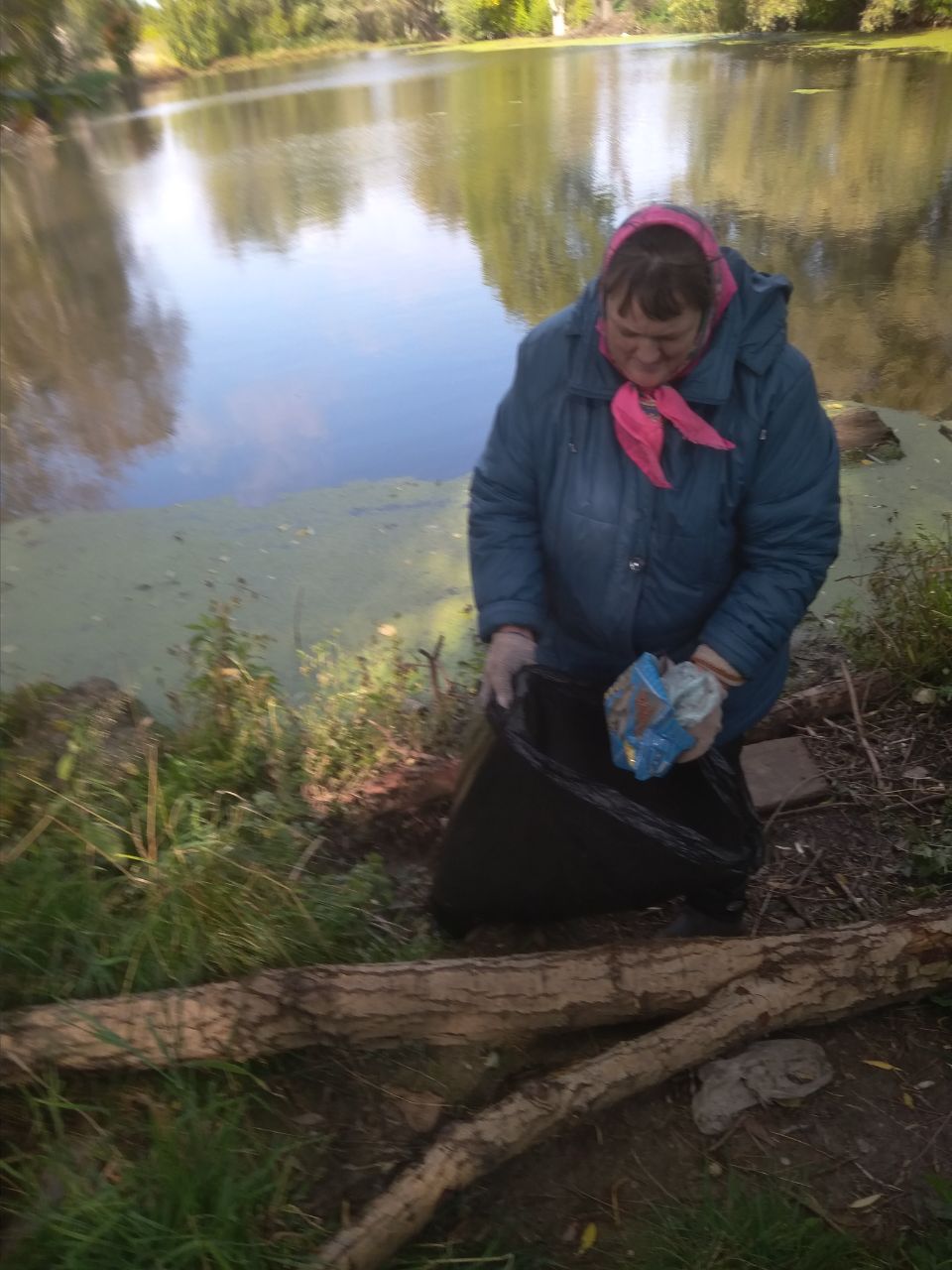 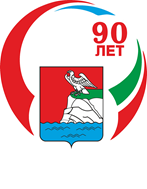 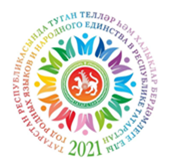 Благоустройство кладбища
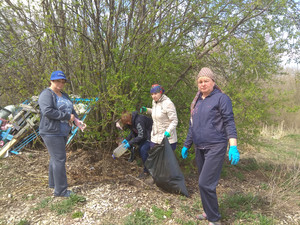 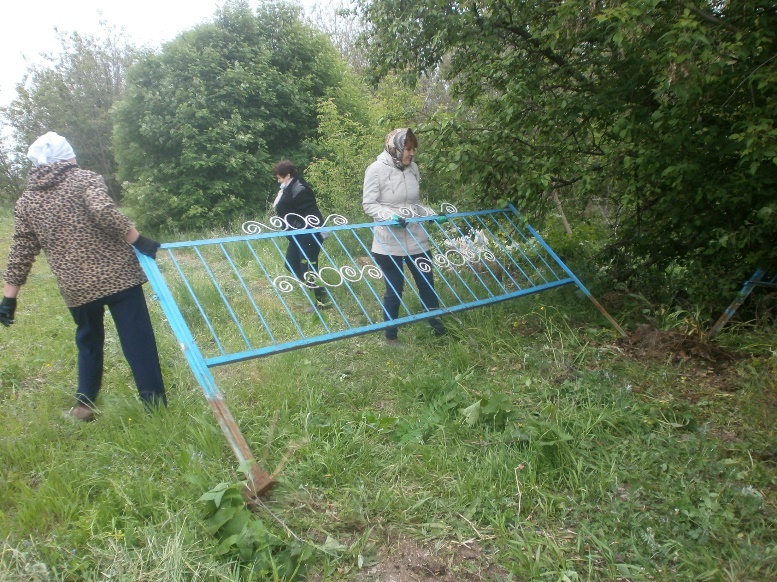 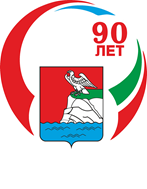 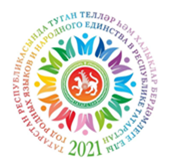 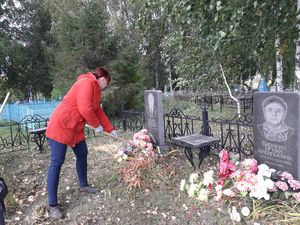 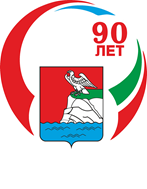 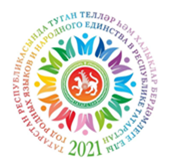 Обкос кладбища
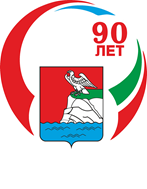 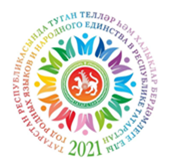 Уборка мусора на федеральной трассе
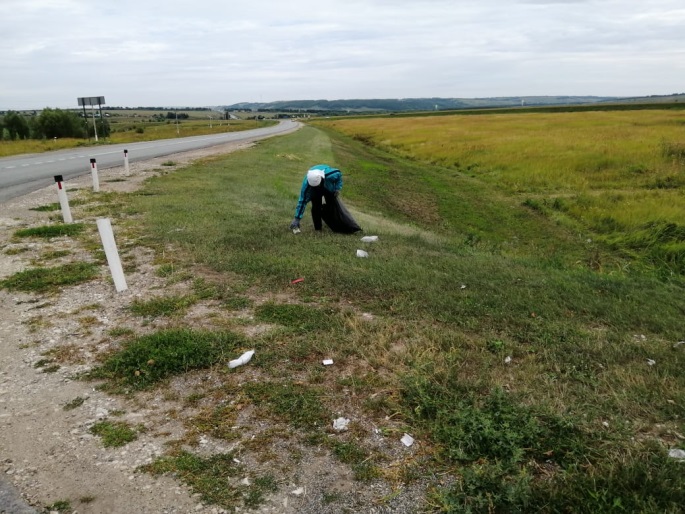 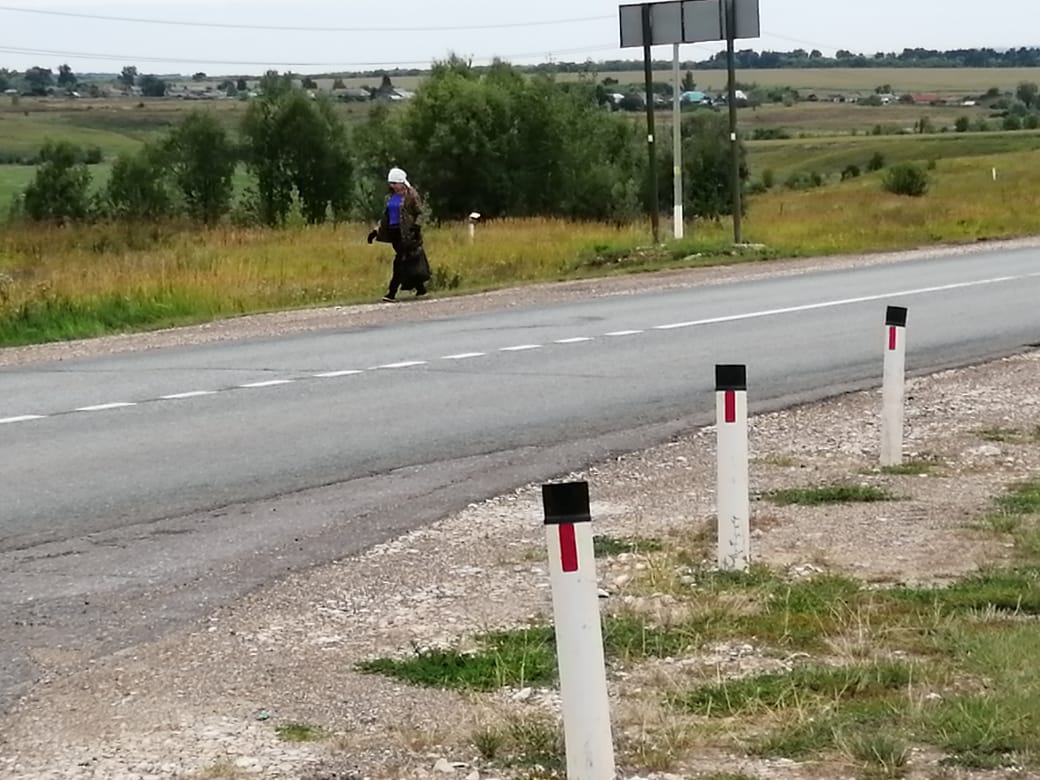 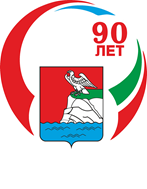 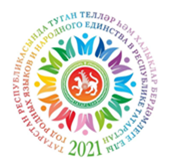 Хозяйственный павильон на кладбище с.Кильдеево
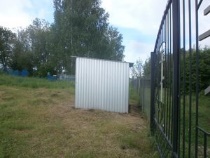 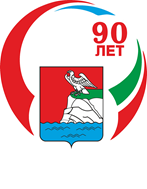 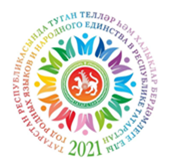 Уличное освещение
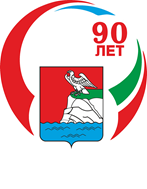 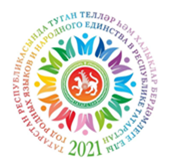 Затраты на электроэнергию
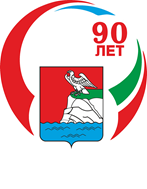 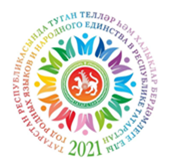 Памятники
Памятник в д.Уланово
Памятник в с.Кильдеево
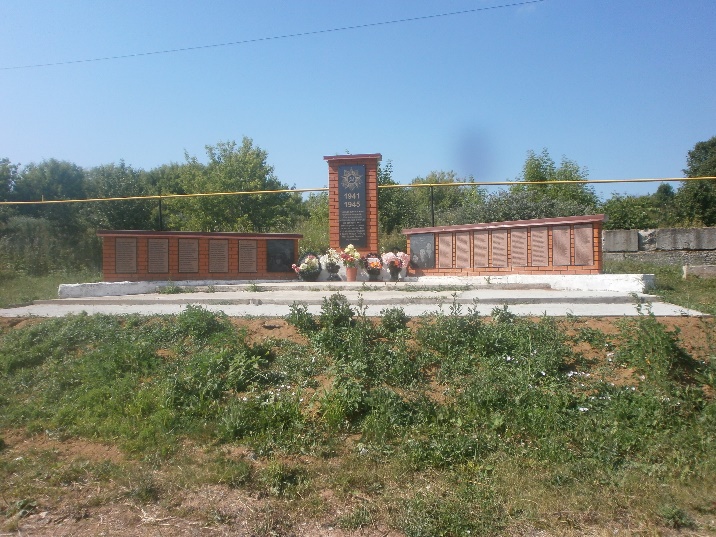 Памятник в д.Харино
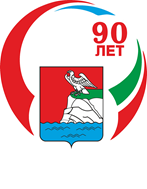 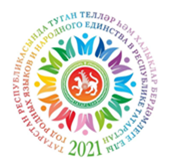 Ремонт памятника д.Харино
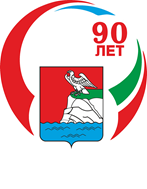 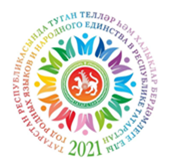 Культура
Кильдеевский СДК
Улановский СК
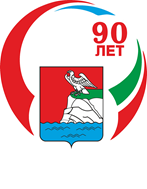 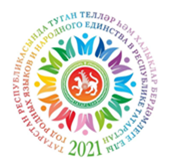 Мероприятия 2020 года
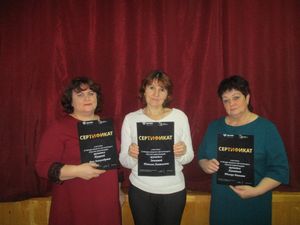 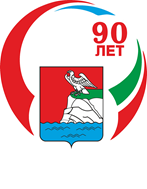 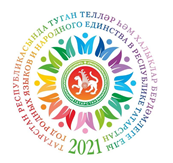 Церкви
с.Кильдеево
д.Уланово
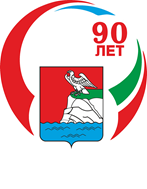 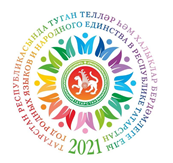 Благоустройство церкви д.Улановоремонт колокольни
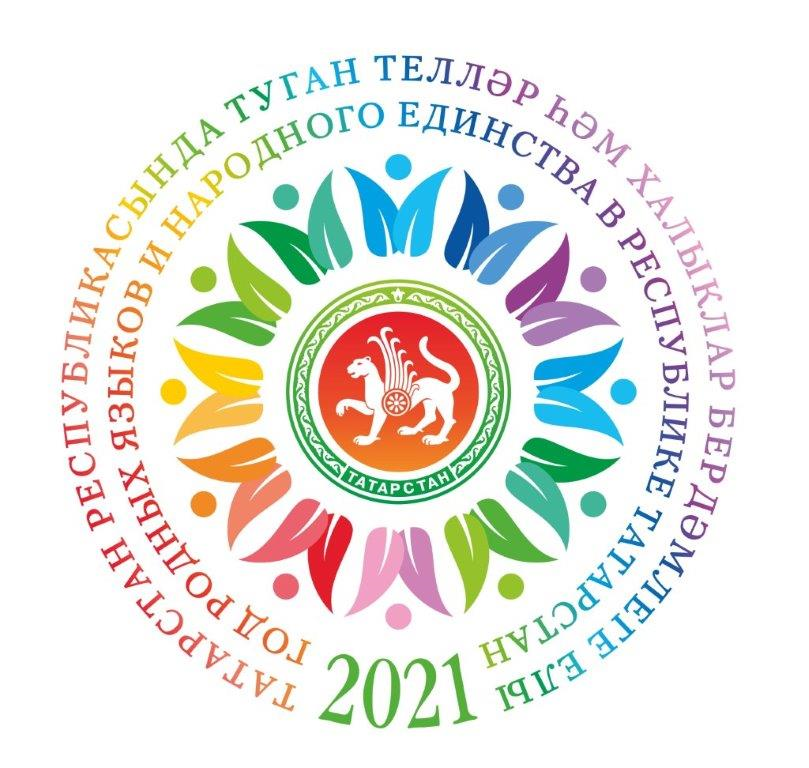 Благоустройство Троицкой церкви в с.Кильдеево
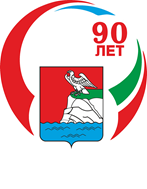 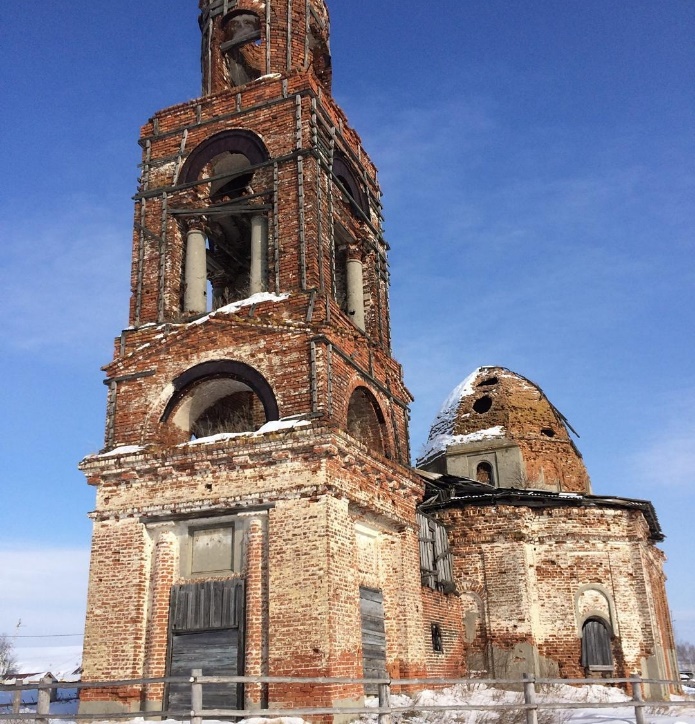 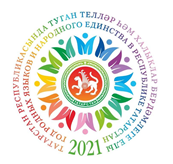 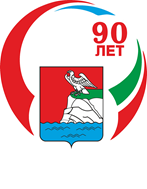 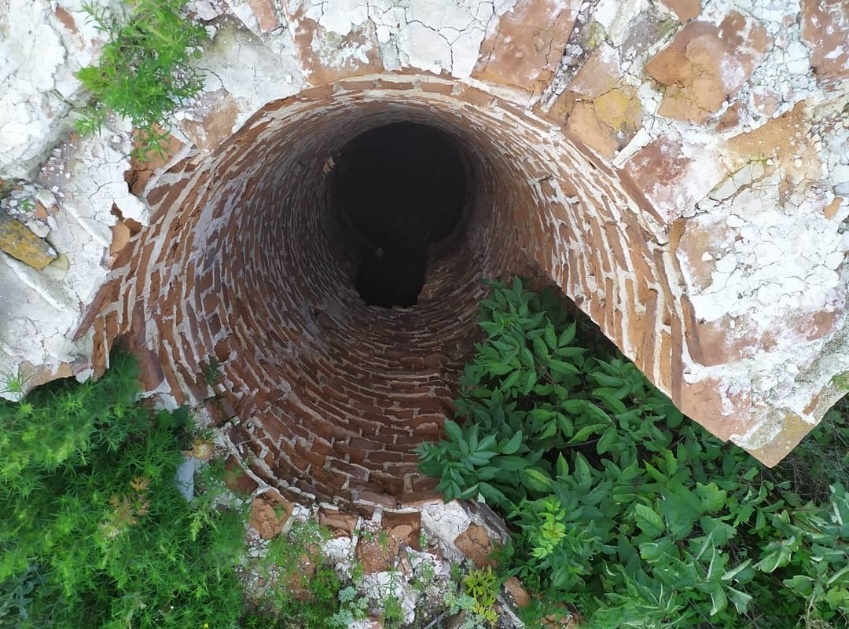 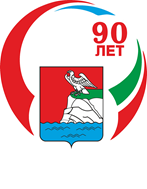 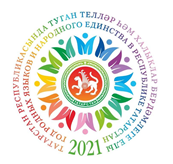 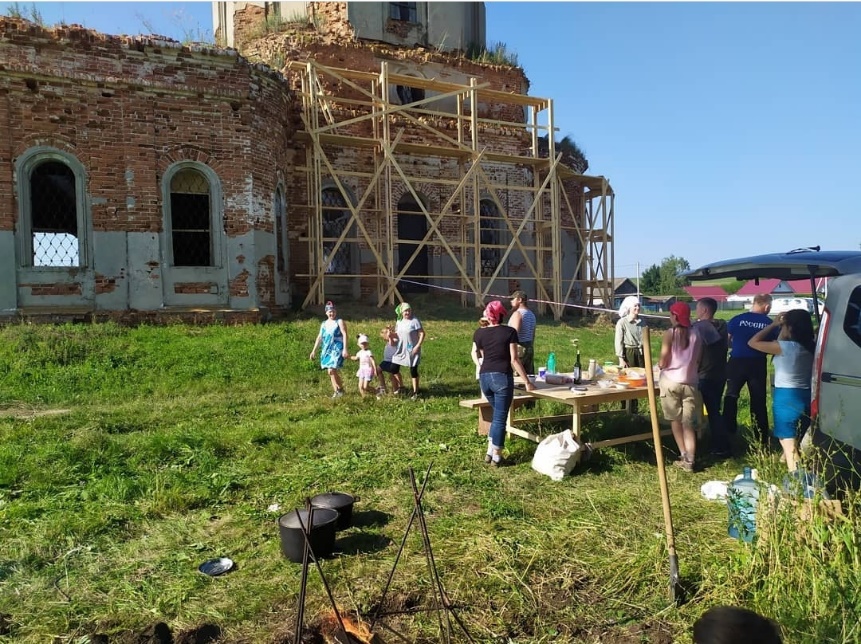 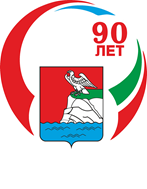 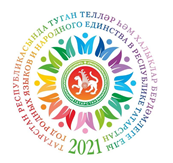 Призыв в вооруженные силы
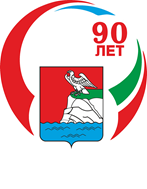 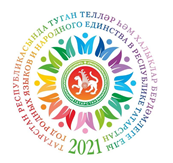 Социальная защита на 01.01.2021г.
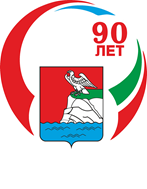 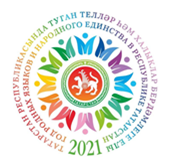 Чествование юбиляров
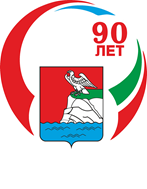 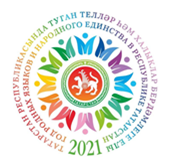 Чествование юбиляров совместной супружеской жизни
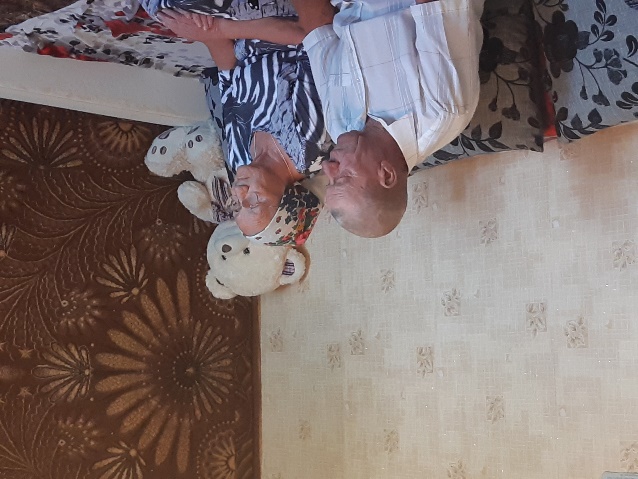 Устиновы 
Александр Георгиевич и 
Анна Григорьевна 
(50 лет совместной жизни)
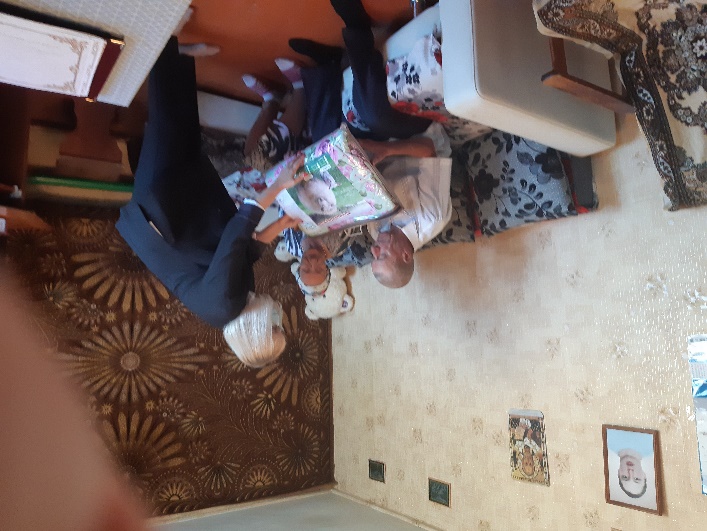 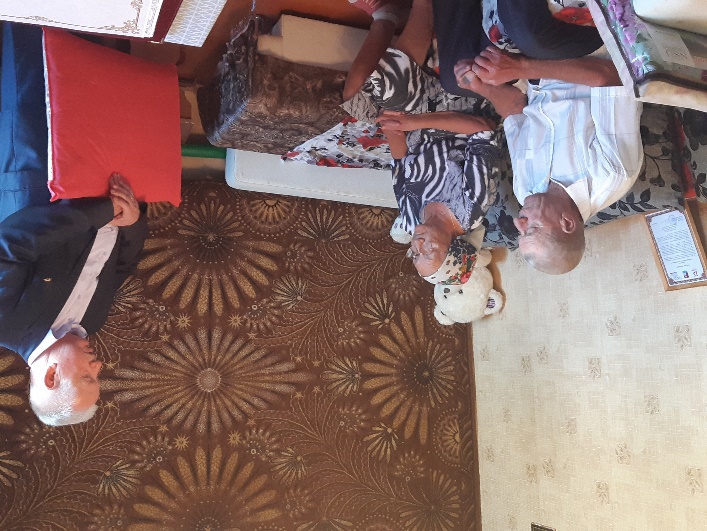 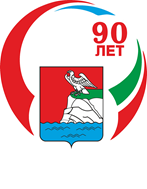 Награждение к 75-летию Победы
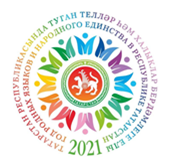 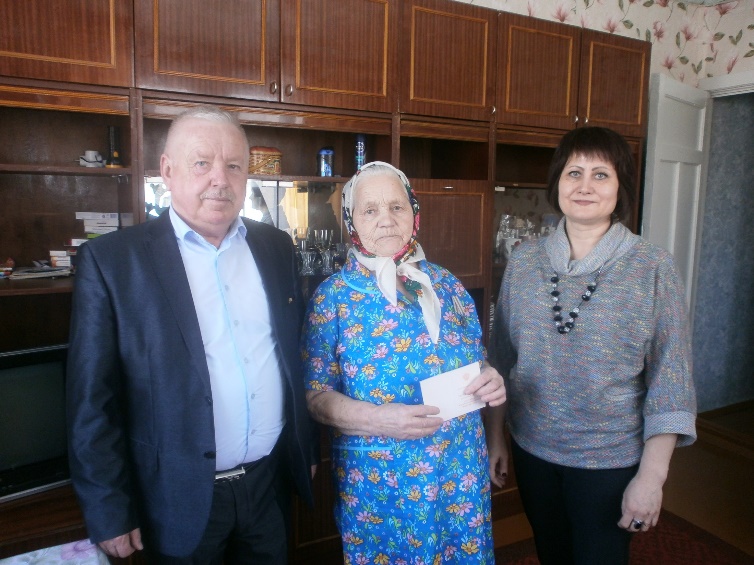 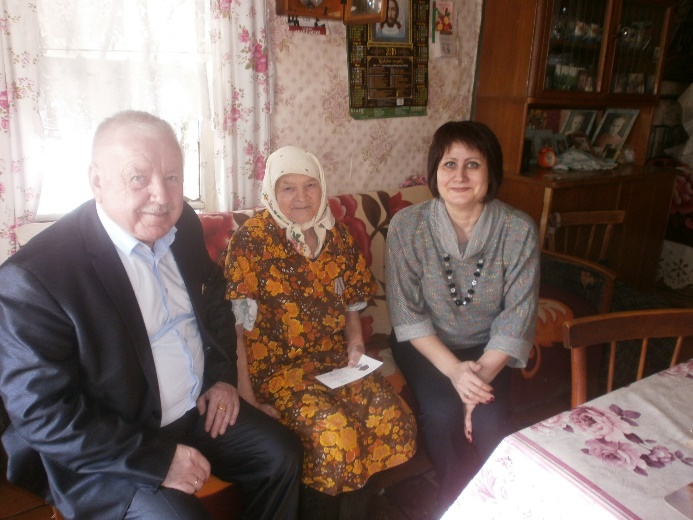 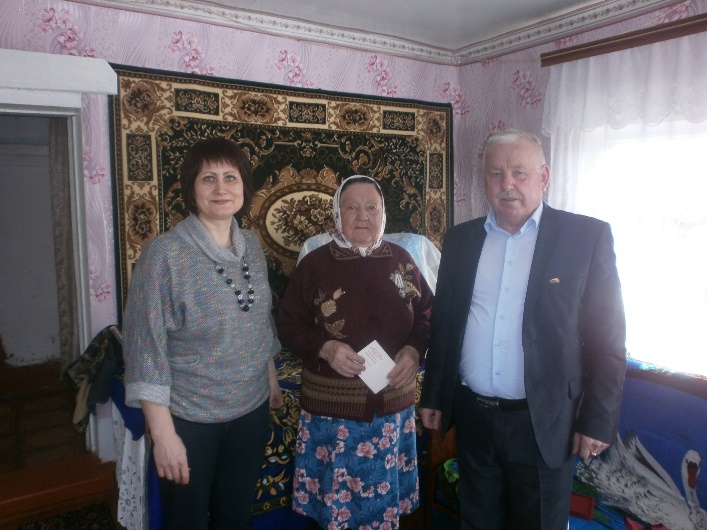 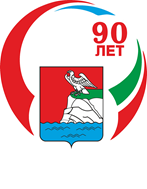 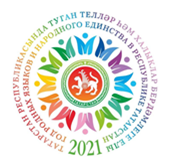 Почтовое отделение с.Кильдеево
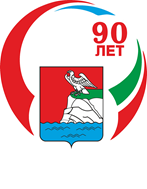 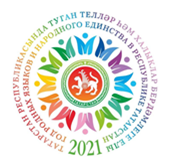 Кильдеевский ФАП
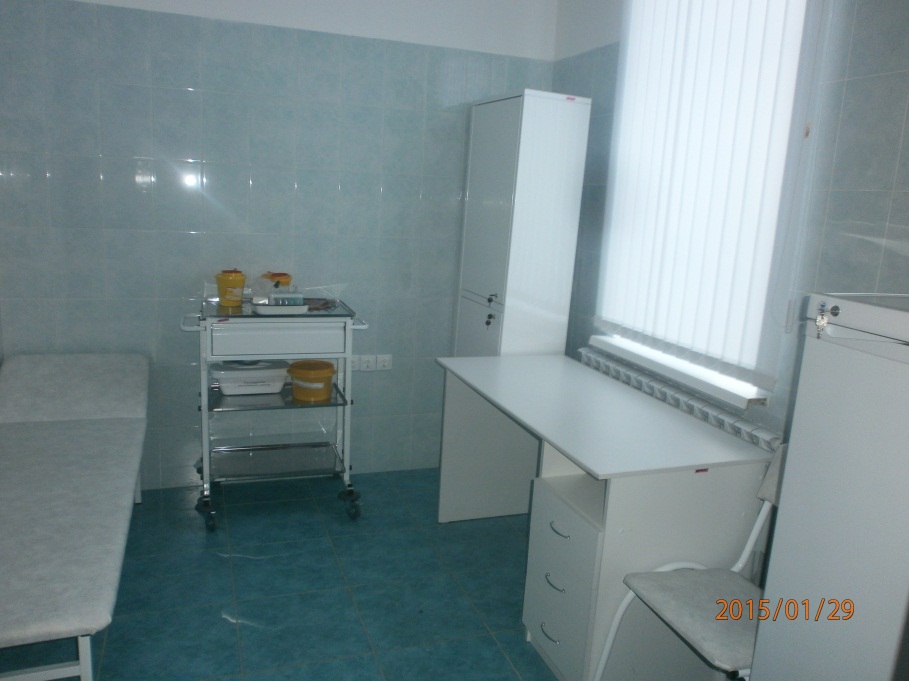 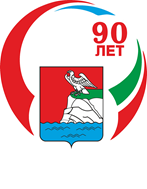 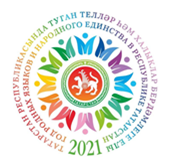 Водонапорные башни
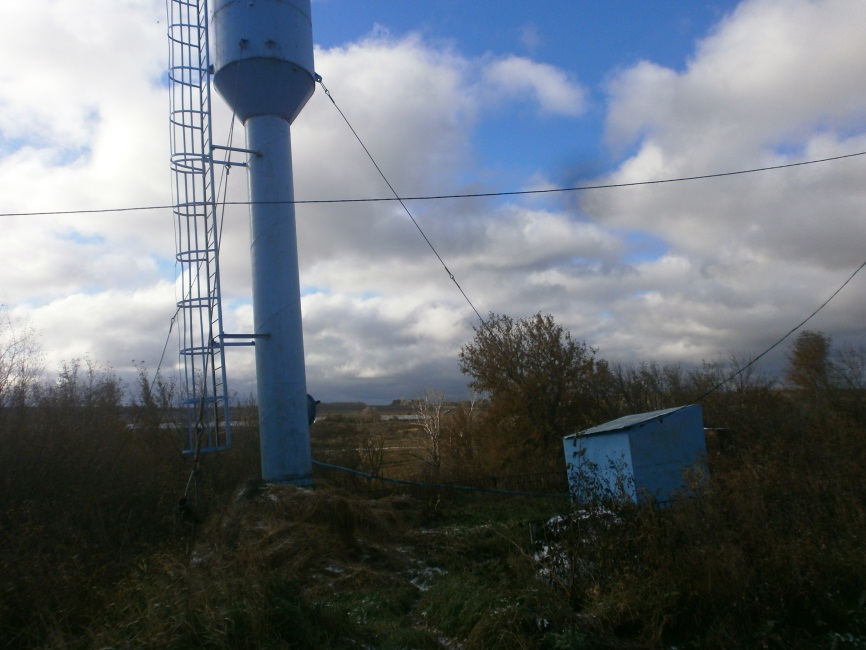 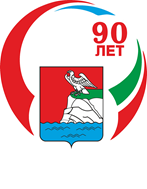 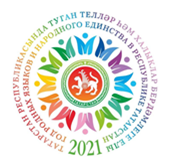 Установлены 3 гидранта в с.Кильдеево
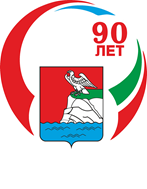 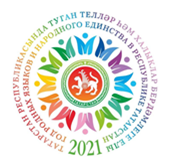 Кран для забора воды в д.Уланово
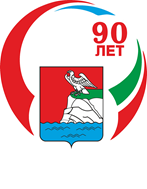 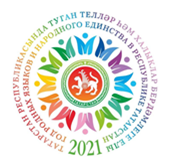 Злостные неплательщики за пользование водой за 2020 год
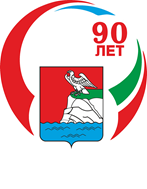 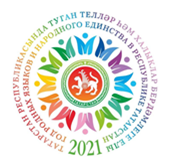 Информация по воде за 2020г.
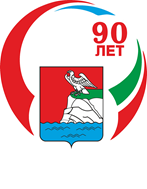 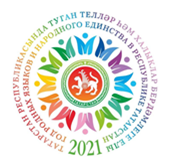 Общероссийское голосование по одобрению изменений в Конституцию Российской Федерации 01 июля 2020 года
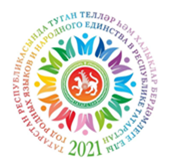 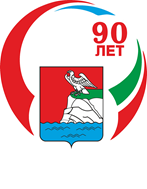 Итоги проведения выборов Президента Республики Татарстан 13 сентября 2020 года
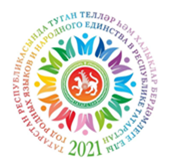 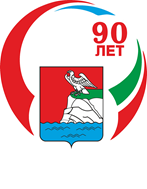 ИТОГИ проведения выборов депутатов представительных органов муниципальных образований Республики Татарстан 13 сентября 2020 года
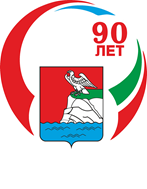 Сходы граждан в октябре 2020 года в населенных пунктах Кильдеево, Уланово, Харино Кильдеевского сельского поселения по вопросу введения и использования средств самообложения граждан
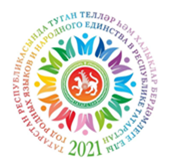 благоустройство территории возле  памятника деревни Харино;

благоустройство первой санитарной зоны водонапорной башни деревни Уланово;

благоустройство родника в селе Кильдеево, строительство разворотной площадки возле кладбища села Кильдеево.
ИТОГИ проведения сходов граждан по вопросу введения и использования средств самообложения граждан
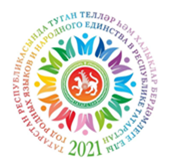 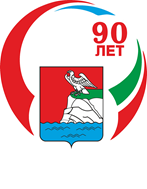 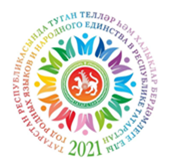 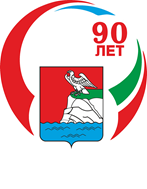 Итоги сбора средств самообложения 2019 года
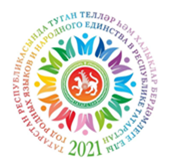 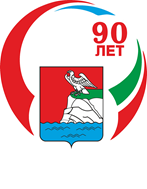 Обустройство зон санитарной охраны скважины в соответствии с требованиями СанПиН 2.1.4.1110-02 в село Кильдеево
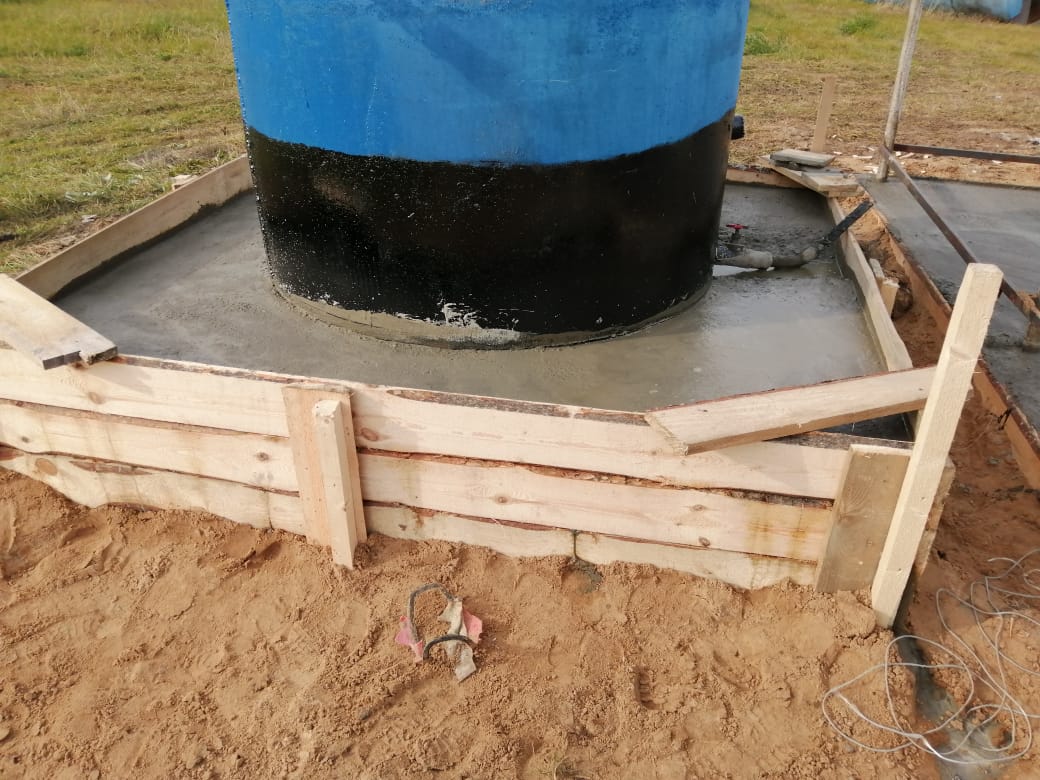 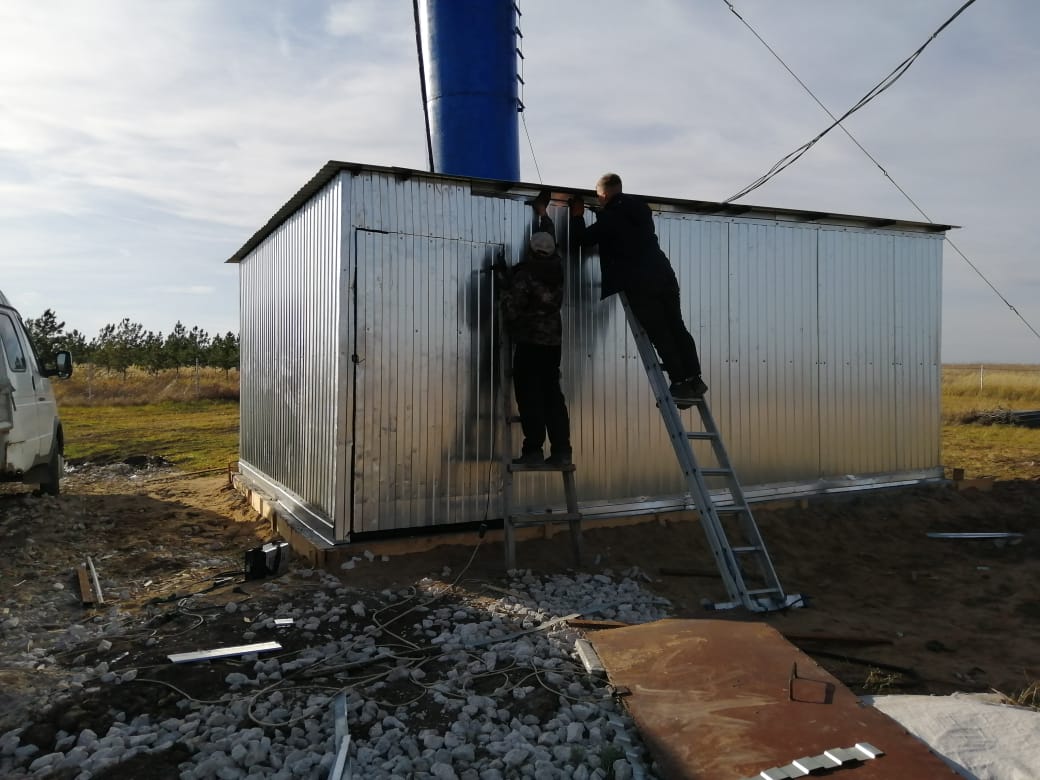 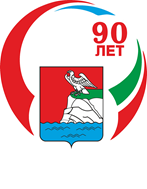 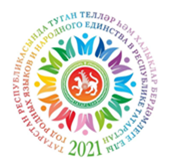 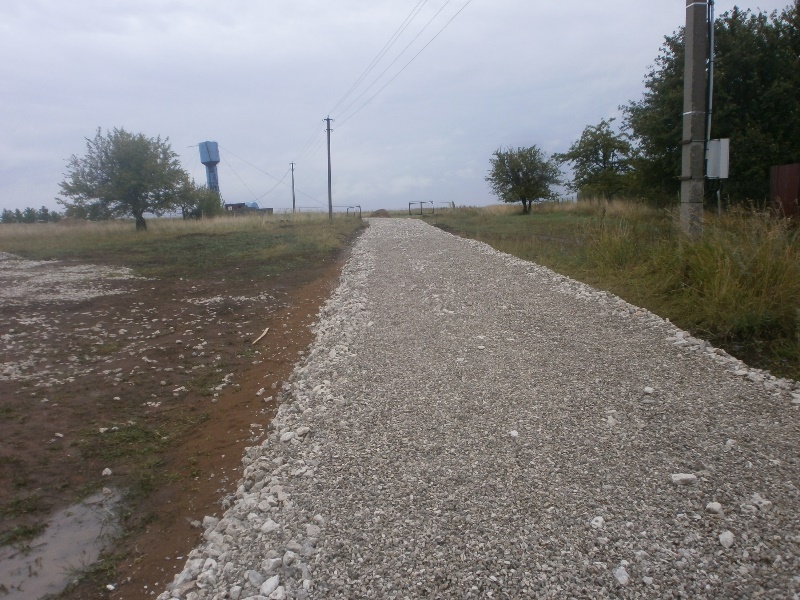 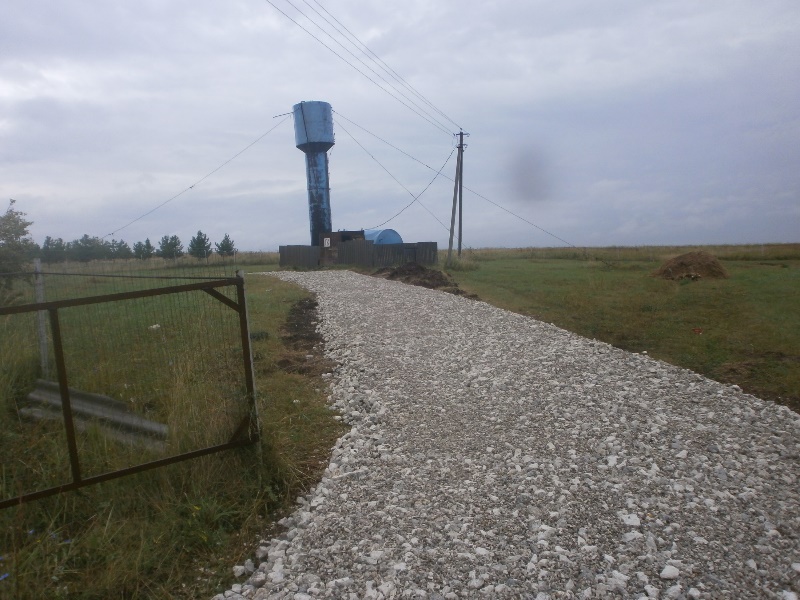 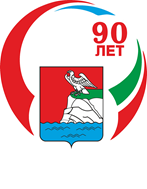 Щебенение дороги до кладбища в деревни Уланово с раскленцовкой по всей длине дороги от кладбища до въезда на асфальт
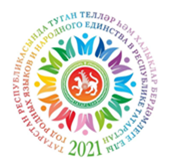 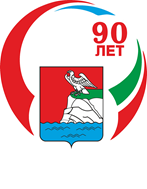 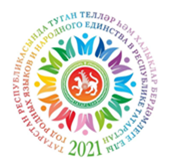 Обустройство зон санитарной охраны скважины в соответствии с требованиями СанПиН 2.1.4.1110-02 в деревни Харино
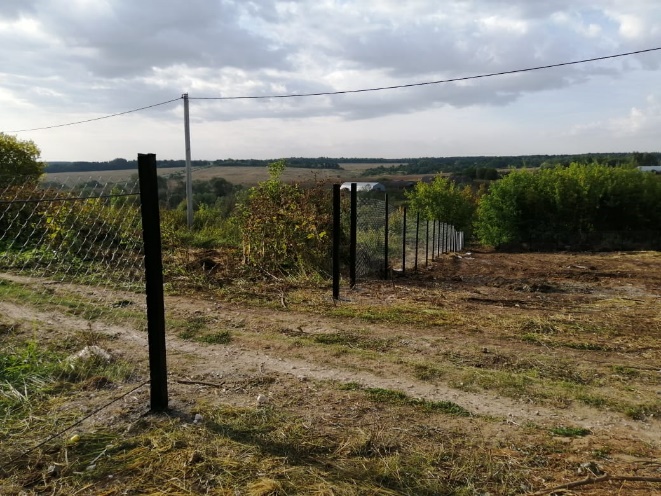 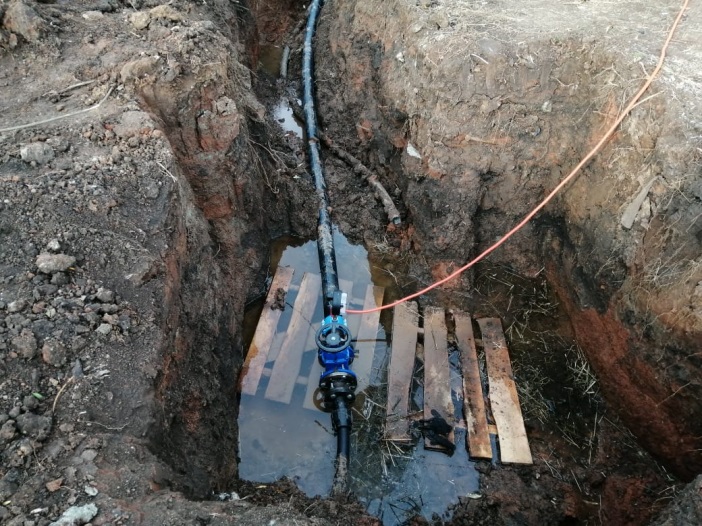 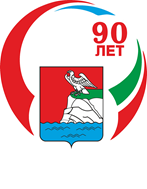 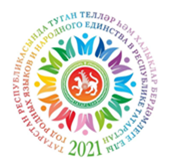 Грант (благоустройство дороги д.Харино по ул.Нагорная, щебенение дороги до родника в д.Уланово – потрачено 1 440 122 руб.
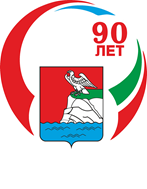 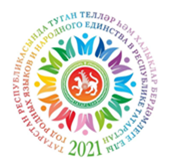 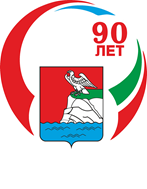 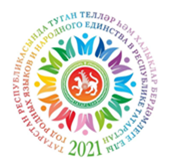 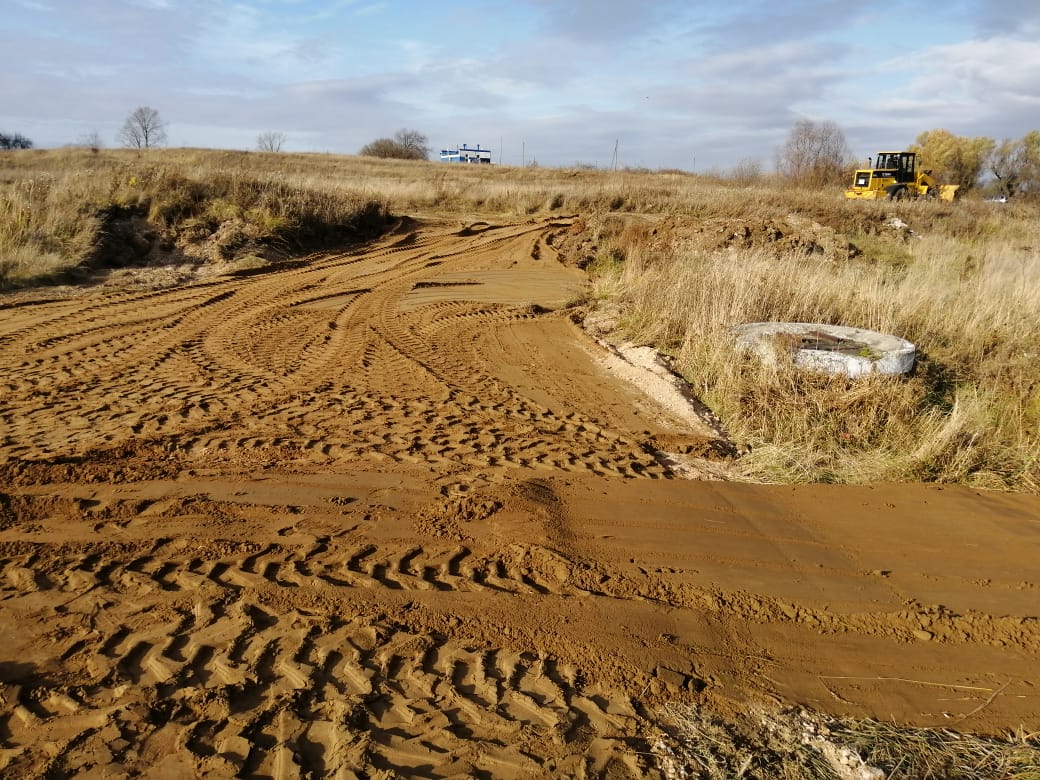 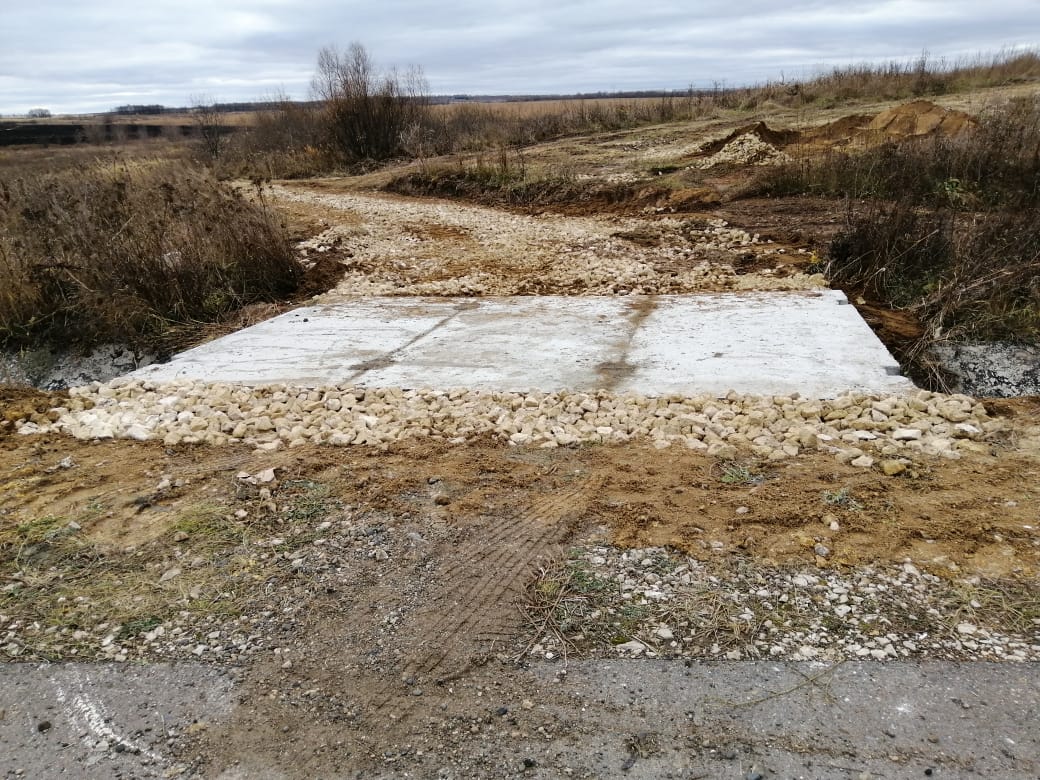 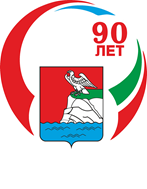 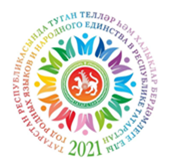 Заседания Совета Кильдеевского сельского поселения
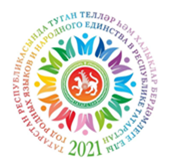 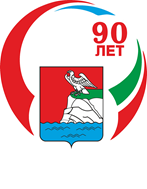 Прием граждан
Обращения через Интернет-приемную Портала муниципальных образований РТ: 
7 обращений 
1- нарушение выгула собак, 
1- организация условий и мест для детского отдыха,
5 – информация о родственниках
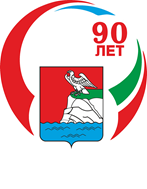 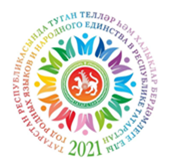 Задачи на 2021 год
Работа по использованию средств самообложения 2020 года. Средства самообложения собрать до 31.03.2021г. – 100%, а работы завершить к 01.10.2021г.
Содействовать проведению переписи населения.
Проведение выборов депутатов Государственной Думы.
Достойно провести мероприятия по 90-летию Верхнеуслонского района.
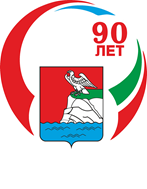 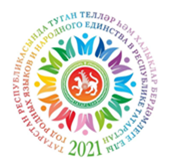 СПАСИБО ЗА ВНИМАНИЕ!!!